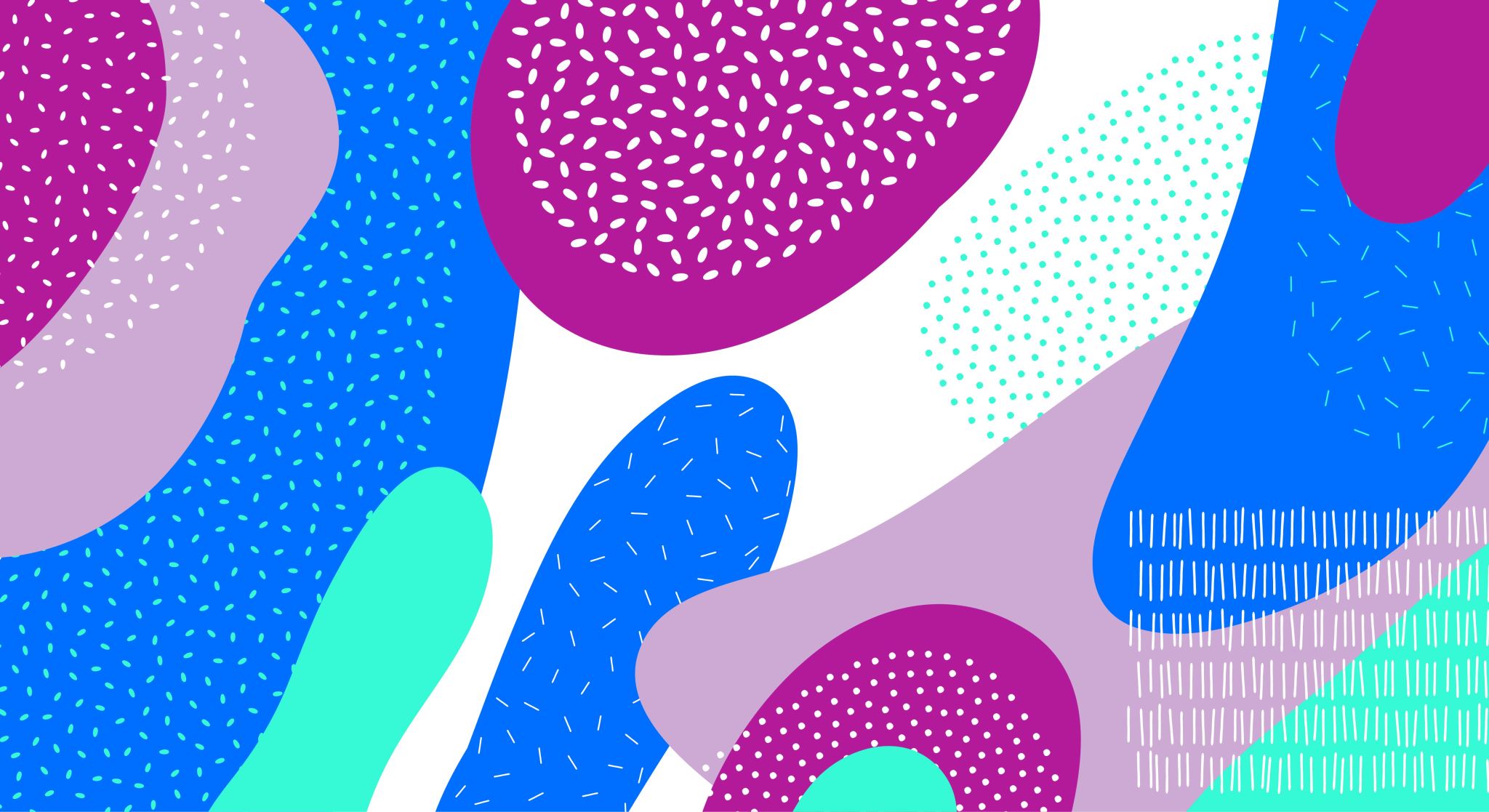 การจัดการความรู้ (Knowledge Management)
คณะทันตแพทยศาสตร์ มหาวิทยาลัยเนชั่น
วิสัยทัศน์ (การจัดทำ KM)
พันธกิจ (การจัดทำ KM)
เป้าหมาย (ปัจจัย) ประจำปีการศึกษา 2563
การกำหนดตัวชี้วัดตามเป้าหมาย(ปัจจัย)
ปัจจัยที่ 1  
พัฒนาศักยภาพบุคลากร ด้านความรู้ที่เกี่ยวข้องเพื่อนำไปพัฒนาการทำงาน 
ขอบเขตการจัดการความรู้ (KM Focus Area) 
การเสริมสร้างการจัดการเรียนการสอนตามทักษะการเรียนรู้ในศตวรรษที่ 21
เป้าหมาย KM 
เพื่อส่งเสริมให้อาจารย์มีความรู้ความสามารถในการจัดการเรียนการสอนเพื่อเสริมสร้างทักษะการเรียนรู้ในศตวรรษที่ 21 ให้กับนิสิตมากขึ้น
 ตัวชี้วัดความสำเร็จที่ได้เป็นรูปธรรม
ระดับความสำเร็จในการนำความรู้ไปขยายผลในการจัดการเรียนการสอนของอาจารย์
แบบแผนการจัดการเรียนการสอนตามทักษะการเรียนรู้ในศตวรรษที่ 21 ของอาจารย์ในรายวิชาที่สอน
ชื่อโครงการ/กิจกรรม 
การแลกเปลี่ยนเรียนรู้ด้านเทคนิคการสอนตามทักษะการเรียนรู้ในศตวรรษที่ 21
การกำหนดตัวชี้วัดตามเป้าหมาย(ปัจจัย)
ปัจจัยที่ 2  
ส่งเสริมสร้างสรรค์ผลงาน ทั้งด้านงานวิจัย งานบริการวิชาการ  
ขอบเขตการจัดการความรู้ (KM Focus Area) 
การผลิตผลงานวิชาการที่สามารถตีพิมพ์เผยแพร่ในระดับ ชาติหรือนานาชาติ
เป้าหมาย KM 
เพื่อพัฒนาให้อาจารย์สามารถผลิตผลงานวิชาการที่มีคุณภาพ สามารถตีพิมพ์เผยแพร่ในระดับ ชาติหรือนานาชาติ
ตัวชี้วัดความสำเร็จที่ได้เป็นรูปธรรม
ระดับความสำเร็จอาจารย์ในการผลิตผลงานวิชาการที่มีคุณภาพ 
ระดับความสำเร็จในการนำเสนอผลงานวิชาการในระดับ ชาติหรือนานาชาติ
ชื่อโครงการ/กิจกรรม 
การแลกเปลี่ยนเรียนรู้ด้านการวิจัย : เทคนิคการผลิตผลงานวิชาการที่มีคุณภาพ
แผนการจัดการความรู้(KM Action Plan) : กระบวนการจัดการความรู้ (KM Process)
ปัจจัยที่ 1  พัฒนาศักยภาพบุคลากร ด้านความรู้ที่เกี่ยวข้องเพื่อนำไปพัฒนาการทำงาน : แนวการจัดการความรู้ด้านการเรียนการสอน
เป้าหมาย KM (Desired State) : เพื่อส่งเสริมให้อาจารย์มีความรู้ความสามารถในการจัดการเรียนการสอนเพื่อเสริมสร้างทักษะการเรียนรู้ในศตวรรษที่ 21 ให้กับนิสิตมากขึ้น
หน่วยที่วัดผลได้เป็นรูปธรรม : 
ระดับความสำเร็จอย่างน้อยร้อยละ 60 ในการนำความรู้ไปขยายผลในการจัดการเรียนการสอนของอาจารย์
อย่างน้อยจำนวน 1 รายวิชา ที่อาจารย์จัดทำแบบแผนการจัดการเรียนการสอนตามทักษะการเรียนรู้ในศตวรรษที่ 21
ชื่อโครงการ/กิจกรรม การแลกเปลี่ยนเรียนรู้ด้านเทคนิคการสอนตามทักษะการเรียนรู้ในศตวรรษที่ 21
ลำดับขั้นตอนกระบวนการ KM
1.การบ่งชี้ความรู้ : รายละเอียดวิธีการเทคนิคและวิธีการสร้างแบบแผนการจัดการเรียนการสอนตามทักษะการเรียนรู้ในศตวรรษที่ 21
2. การสร้างและแสวงหาความรู้ : มีตัวอย่าง เทคนิคและวิธีการสร้างแบบ แผนการจัดการเรียนการสอนตามทักษะการเรียนรู้ในศตวรรษที่ 21
3. การจัดความรู้ให้เป็นระบบ : คู่มือและวิธีการสร้างแบบแผนการจัดการเรียนการสอนเพื่อเสริม สร้างทักษะการเรียนรู้ในศตวรรษที่ 21: การอบรมการสร้างแบบจัดการเรียนการสอนแบบออนไลน์”
ชื่อโครงการ/กิจกรรม การแลกเปลี่ยนเรียนรู้ด้านเทคนิคการสอนตามทักษะการเรียนรู้ในศตวรรษที่ 21
ลำดับขั้นตอนกระบวนการ KM
4. การประมวลและกลั่นกรองความรู้ : เอกสารคู่มือแบบแผนการจัดการเรียนการสอนเพื่อเสริม สร้างทักษะการเรียนรู้ในศตวรรษที่ 21: การอบรมการสร้างแบบจัดการเรียนการสอนแบบออนไลน์”
5. การเข้าถึงความรู้ : จัดทำเอกสารเผยแพร่ความรู้เกี่ยวกับแบบแผน การจัดการเรียนการสอนเพื่อเสริม สร้างทักษะการเรียนรู้ในศตวรรษที่ 21: การอบรมการสร้างแบบจัดการเรียนการสอนแบบออนไลน์”
6. การแบ่งปันแลกเปลี่ยนความรู้ : คณาจารย์แลกเปลี่ยนเรียน รู้ระหว่างกันโดยการแบ่ง ปันกัน แสดงความเห็นร่วมกันในแต่ละวิชา
ชื่อโครงการ/กิจกรรม การแลกเปลี่ยนเรียนรู้ด้านเทคนิคการสอนตามทักษะการเรียนรู้ในศตวรรษที่ 21
ลำดับขั้นตอนกระบวนการ KM
7. การเรียนรู้ : อาจารย์ นำแบบแผน การจัดการเรียนการสอนเพื่อเสริม สร้างทักษะการเรียนรู้ในศตวรรษที่ 21: การอบรมการสร้างแบบจัดการเรียนการสอนแบบออนไลน์”ไปใช้ในรายวิชาที่ตนเองสอน

**อย่างน้อยจำนวน 1 ราย วิชา ที่อาจารย์จัดทำแบบแผนการจัดการเรียนการสอนตามทักษะการเรียนรู้ในศตวรรษที่ 21